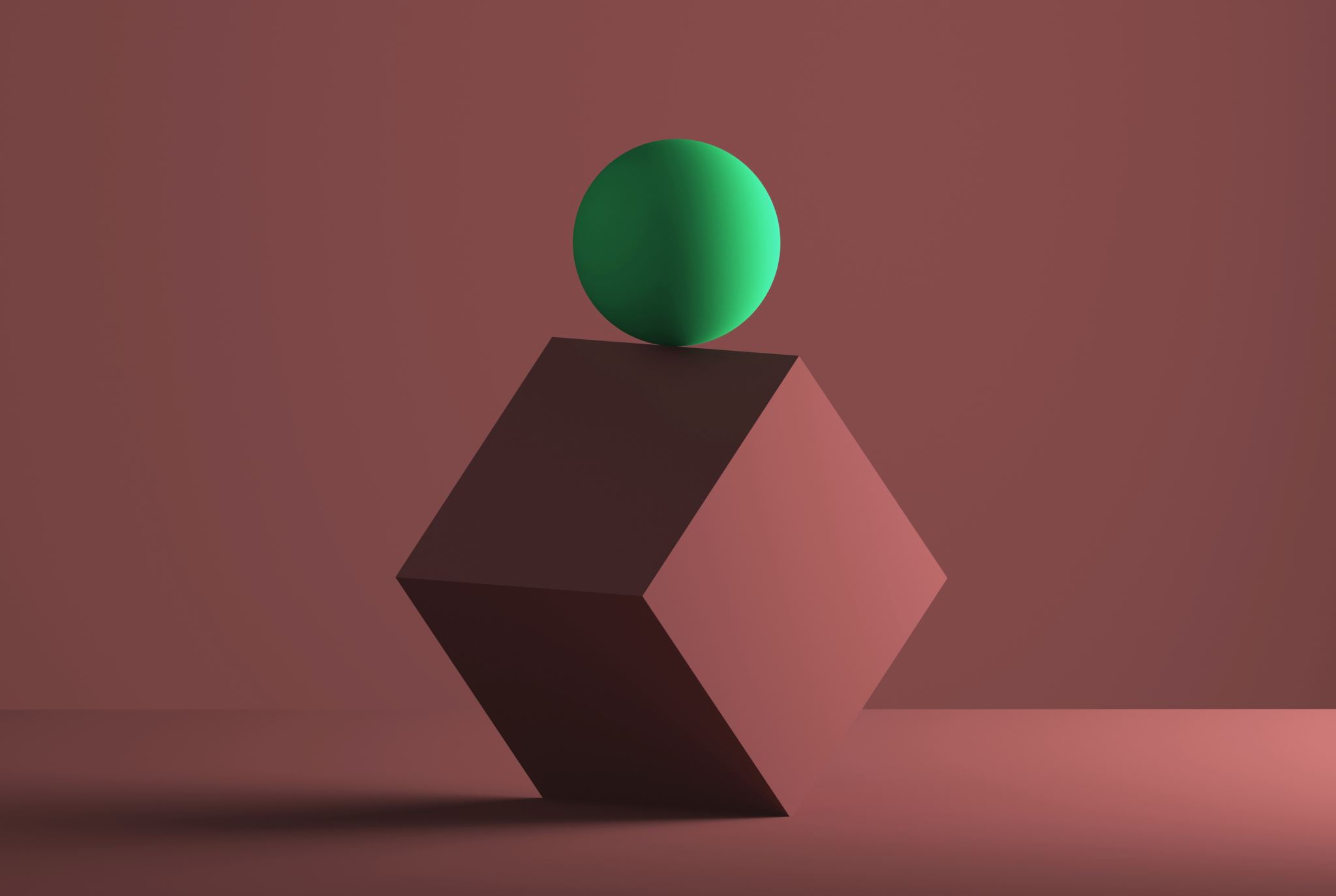 Da CLIL a Cambridge
Ballarino, liceo Majorana Desio
Il CLIL al Majorana
Nella nostra scuola sono attivati moduli CLIL, secondo le indicazioni nazionali e le successive norme transitorie. I moduli interessano le classi quinte e anche le altre classi. L’anno scorso, 9 docenti hanno attuato percorsi CLIL. 
Il monte ore CLIL varia da docente a docente. Le classi decisamente più esposte al CLIL sono le quinte, dove in taluni casi la metodologia CLIL viene usata per il 50 o 80% delle lezioni.
Ogni anno, vengono raccolti i risultati dei questionari di soddisfazione che, per scelta, è stato deciso di somministrare in conclusione di ciascun corso CLIL. 

Nelle slide seguenti, le ore e i risultati del questionario di soddisfazione dell’anno 2018-19.
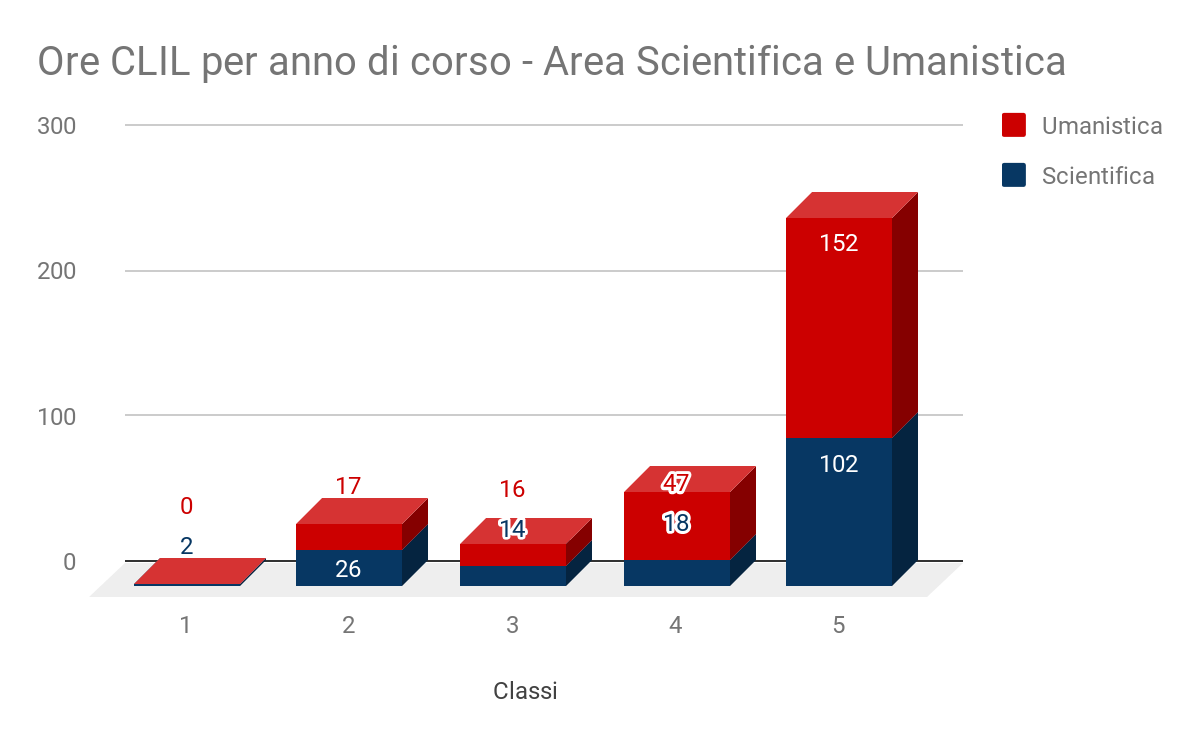 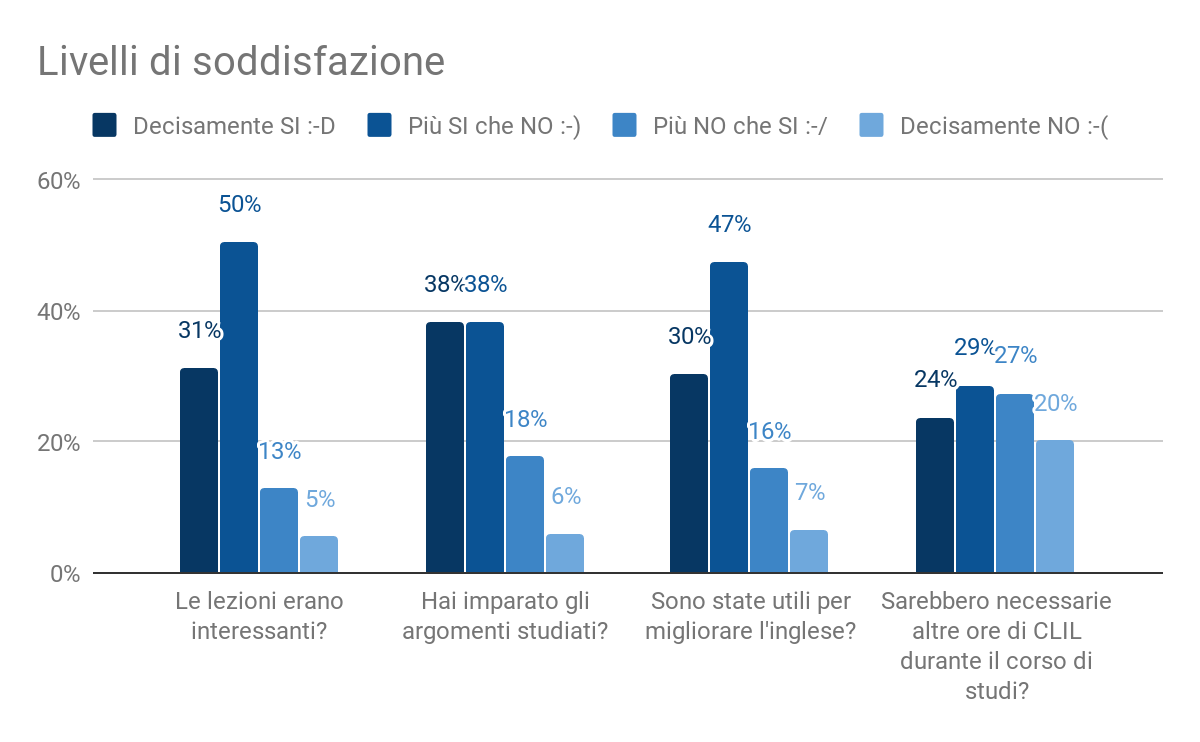 Docente e studente CLIL
Docente CLIL

Piattaforma Spark (corsi attivati, convegno del 2017, aggiornamento, risultati dei questionari).
Formazione linguistica (esterni e dipartimento di inglese).
Team CLIL.

Studente CLIL

Lezione “integrata”, l’insegnamento viene costruito, il coinvolgimento degli alunni essenziale.
Metodologia diversificata (utilizzo di video, immagini, utilizzo di Spark) e contesto linguistico.
Introdurre il CLIL dalle classi terze è decisamente un valore aggiunto per gli studenti e anche per noi docenti, perché permette una maggiore familiarità con il metodo e con le lezioni di questo tipo.
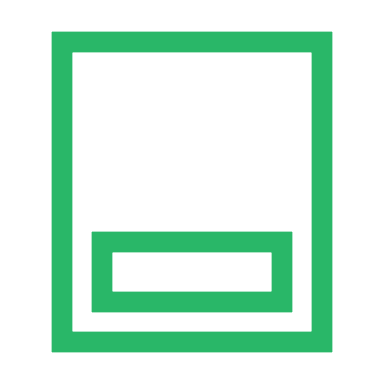 Da CLIL a Cambridge
Somiglianze e differenze
Docente e studente
Nel nostro liceo, i docenti CLIL si trovano periodicamente nel Team e cercano di realizzare una collaborazione sui metodi e i contenuti. Anche il metodo Cambridge richiede lavoro in comune, molto tempo per la analisi e la condivisione dei materiali, la verifica in itinere del cammino. 
Gli studenti del nostro liceo si adattano al metodo CLIL soprattutto quando esso viene introdotto gradualmente, quando hanno già una attitudine alla speaking e al confronto; queste caratteristiche sono la base anche per Cambridge, e il potenziamento del biennio ne aiuta il conseguimento.
History: CLIL, Syllabus Cambridge e programmazione italiana
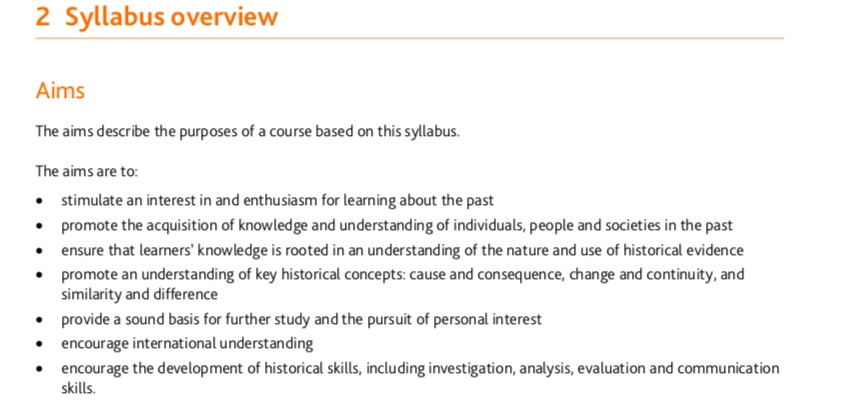 Metodologia CLIL: outcomes
CLIL – Cambridge – Competenze
Metodologia CLIL: objectives
CLIL – Cambridge – Abilità